SONET
Last Update 2011.05.11
1.3.0
Copyright 2000-2011 Kenneth M. Chipps Ph.D.  www.chipps.com
1
Objectives of This Section
Learn
What SONET is
Where SONET is used
2
Copyright 2000-2011 Kenneth M. Chipps Ph.D.  www.chipps.com
Context
3
Copyright 2000-2011 Kenneth M. Chipps Ph.D.  www.chipps.com
Layers
As a layer 1 technology SONET requires something at layers 2 through 7 in order to operate
Typically this is
Layer 2
ATM
Packet over SONET using PPP or HDLC
Layer 3 through 7
TCP/IP
4
Copyright 2000-2011 Kenneth M. Chipps Ph.D.  www.chipps.com
What is SONET
SONET – Synchronous Optical Network is a physical layer standard for sending information over fiber optic cables
It was developed when the phone companies switched from copper to fiber in the very long distance circuits
There are over 100,000 SONET rings in the US
5
Copyright 2000-2011 Kenneth M. Chipps Ph.D.  www.chipps.com
What is SONET
It is a high speed, but also a high cost circuit
6
Copyright 2000-2011 Kenneth M. Chipps Ph.D.  www.chipps.com
Existing SONET Network
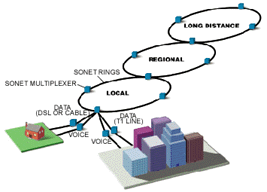 7
Copyright 2000-2011 Kenneth M. Chipps Ph.D.  www.chipps.com
SONET to the End User
Large end user sites will often have the SONET ring brought into their data center in order to have direct attachment to it
AT&T says this makes sense when
Is carrying traffic larger than DS3 between 2 or more locations
Is implementing a strategic plan that anticipates network growth
8
Copyright 2000-2011 Kenneth M. Chipps Ph.D.  www.chipps.com
SONET to the End User
Demands network reliability and redundancy, with overall survivability for critical applications
Requires private, dedicated network for sensitive applications
Needs to link multiple sites together
Requires guaranteed high performance and reliability (SONET carries 99.999 reliability)
For example
9
Copyright 2000-2011 Kenneth M. Chipps Ph.D.  www.chipps.com
SONET to the End User
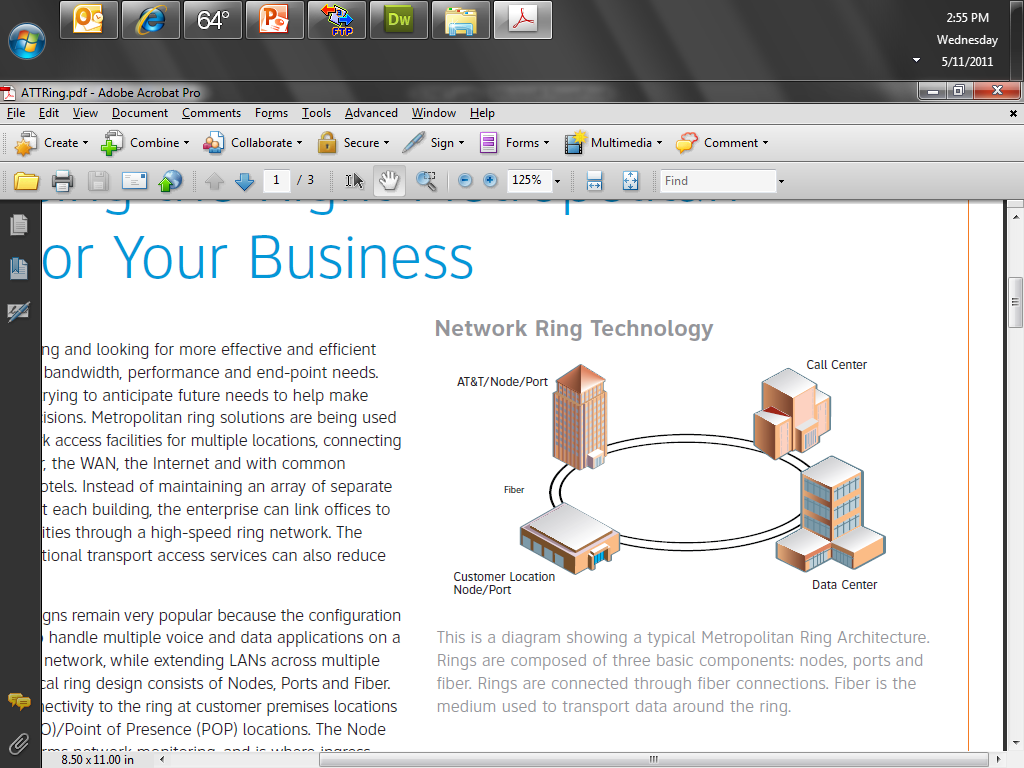 10
Copyright 2000-2011 Kenneth M. Chipps Ph.D.  www.chipps.com
Speeds
11
Copyright 2000-2011 Kenneth M. Chipps Ph.D.  www.chipps.com
Speeds
The latest speed seeing deployment is OC-192
It is being deployed in response to needs for higher and higher bandwidth and to fight off inroads by the Ethernet 10 Gbps 802.3ae standard
OC-768 is widely discussed as the next speed to see widespread use
12
Copyright 2000-2011 Kenneth M. Chipps Ph.D.  www.chipps.com
Speeds
But these higher speeds have several issues regarding economic deployment
OC-192 is four times the speed of OC-48
To do this the pulses are one-quarter the width
This means the photons flowing through the cable are more susceptible to dispersion from the impurities found in all fiber optic cables
13
Copyright 2000-2011 Kenneth M. Chipps Ph.D.  www.chipps.com
Speeds
So OC-192 depends on specialized nondispersion fiber
Older fiber cannot carry 10 Gbps or higher
So OC-192 requires that communication carriers perform a forklift upgrade on their existing infrastructure which includes
Obviously, this requirement is both costly and time consuming
14
Copyright 2000-2011 Kenneth M. Chipps Ph.D.  www.chipps.com
Speeds
OC-192 is just now being deployed outside of the lab
AT&T installed the first coast to coast link in January 2001
Most deployments of OC-192 will be by Greenfield carriers that need to install new fiber anyway
15
Copyright 2000-2011 Kenneth M. Chipps Ph.D.  www.chipps.com
Speeds
OC-768 – 40 Gbps – is even more difficult to get out of the lab into practice
In November 2000, Global Crossing and Lucent Technologies tested a 70 km fiber network in Belgium to a 40 Gbps for a one week test
Although promising, actual deployment might not occur for several years
16
Copyright 2000-2011 Kenneth M. Chipps Ph.D.  www.chipps.com
Speeds
This is due to several reasons most of which relate to basic physics
To begin with as the data rate increases, pulses become narrower
As such they are harder to design for
From an electrical engineering perspective, designing circuitry capable of processing data at 40 Gbps is also difficult
17
Copyright 2000-2011 Kenneth M. Chipps Ph.D.  www.chipps.com
Speeds
Pulses are so narrow that circuit board designs must carefully minimize electromagnetic radiation effects, which cause the displacement of pulses and results in bit errors
Just like OC-192, microscopic impurities in fiber cause collisions with the light being sent
18
Copyright 2000-2011 Kenneth M. Chipps Ph.D.  www.chipps.com
Speeds
Although one field trial indicated OC-768 can operate over modern optical fiber, it remains to be seen how soon this speed will be widely used
19
Copyright 2000-2011 Kenneth M. Chipps Ph.D.  www.chipps.com
Advantages to SONET
The major benefit that SONET provides is a sophisticated framing structure for operations, administration, and maintenance within the network
This framing structure defines for service providers a mechanism for multiplexing multiple slower data streams
20
Copyright 2000-2011 Kenneth M. Chipps Ph.D.  www.chipps.com
Advantages to SONET
These slower streams may be other SONET streams, DS3s, DS1s, or even DS0s
Even more importantly, the SONET layer provides for maintenance and performance monitoring of transmission facilities
21
Copyright 2000-2011 Kenneth M. Chipps Ph.D.  www.chipps.com
Advantages to SONET
While transparent to the user, this capability, is quite valuable in providing a high level of service, especially the quick restoration time of 50 milliseconds or less in the event of a problem with a circuit
Although all of this introduces overhead, at the speeds where SONET operates it is worth the cost
22
Copyright 2000-2011 Kenneth M. Chipps Ph.D.  www.chipps.com
Future of SONET
SONET was developed for fiber based voice networks
As such it does not carry data efficiently
It does not scale efficiently as seen in the table of speeds above
It is very time consuming to provision, which means to create circuits for a customer, as it requires considerable manual configuration and on site work
23
Copyright 2000-2011 Kenneth M. Chipps Ph.D.  www.chipps.com
Future of SONET
But it is too widely deployed to go away anytime soon because it would cost way too much to just replace
One of the major problems with SONET is the cost of the equipment, such as Add/Drop Multiplexors
So it will continue to be adapted to new uses for a long time
24
Copyright 2000-2011 Kenneth M. Chipps Ph.D.  www.chipps.com
Future of SONET
New deployments of SONET will continue to decrease over the next years
25
Copyright 2000-2011 Kenneth M. Chipps Ph.D.  www.chipps.com
Operation
This is a physical layer technology
In most cases regardless of what type of circuit a customer arranges from the carrier, once it reaches the carrier’s network they will convert it to ATM cells carried over a physical SONET network
Then at the other end it will be converted back to what the customer arranged for
26
Copyright 2000-2011 Kenneth M. Chipps Ph.D.  www.chipps.com
Operation
The frame structure of SONET is very complex
A SONET frame is called a STS – Synchronous Transport Signal
It has 9 rows and 90 columns, for a total of 810 bytes
Transmission proceeds with the first bit in the first byte in the upper left corner down to the lower right corner
27
Copyright 2000-2011 Kenneth M. Chipps Ph.D.  www.chipps.com
Operation
A frame is sent out every 125 microseconds
SONET transport is defined in terms of a hierarchy
The optical interface layers have a hierarchical relationship, with each layer building on the services provided by the next lower layer
28
Copyright 2000-2011 Kenneth M. Chipps Ph.D.  www.chipps.com
Operation
Each layer communicates to peer equipment in the same layer and processes information and passes it up and down to the next layer
29
Copyright 2000-2011 Kenneth M. Chipps Ph.D.  www.chipps.com
Operation
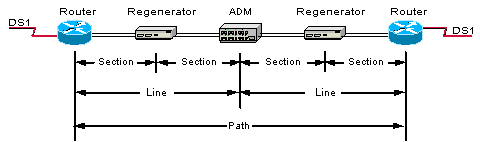 30
Copyright 2000-2011 Kenneth M. Chipps Ph.D.  www.chipps.com
Operation
A section is
A single fiber run
It is terminated by a network element, Line/Path, or a optical regenerator
The main function of the section layer is to properly format the SONET frames, and to convert the electrical signals to optical signals
STE - Section Terminating Equipment is used here
31
Copyright 2000-2011 Kenneth M. Chipps Ph.D.  www.chipps.com
Operation
A line is
A connection between ADM - Add/Drop Multiplexers
These ADMs are called LTE - Line Terminating Equipment
They originate or terminate a line
The LTE does the synchronization and multiplexing of information on SONET frames
Multiple lower level SONET signals can be mixed together to form higher level SONET signals
32
Copyright 2000-2011 Kenneth M. Chipps Ph.D.  www.chipps.com
Operation
A path is
The entire route from one piece of non SONET equipment to another
PTE - Path Terminating Equipment connects the non-SONET equipment to the SONET network
At this layer the payload is mapped/demapped into the SONET frame
This layer is concerned with end-to-end transport of data
33
Copyright 2000-2011 Kenneth M. Chipps Ph.D.  www.chipps.com
Operation
SONET is arranged in a dual fiber ring
In such an arrangement if one fiber is cut, then the other can take up the load
This produces a very reliable network because the fibers take different paths, so it is unlikely both will be cut
But this also wastes half the capacity
34
Copyright 2000-2011 Kenneth M. Chipps Ph.D.  www.chipps.com
Operation
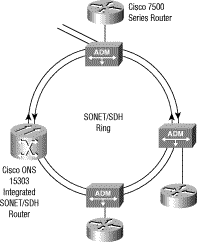 35
Copyright 2000-2011 Kenneth M. Chipps Ph.D.  www.chipps.com
Equipment
SONET uses three basic devices
STS multiplexer
Regenerator
Add/Drop Multiplexer
The STS multiplexer is an end point
It either sends a signal out or receives it back in at the other end
36
Copyright 2000-2011 Kenneth M. Chipps Ph.D.  www.chipps.com
Equipment
A router with a SONET interface is an example of this type of device
The regenerator is a repeater that is used to send the signal over a longer distance than would be the case without it
37
Copyright 2000-2011 Kenneth M. Chipps Ph.D.  www.chipps.com
Equipment
The ADM – Add/Drop Multiplexer is the on and off ramp for a SONET ring
The ADM places traffic on the ring and takes it back off as required during the journey around the ring
38
Copyright 2000-2011 Kenneth M. Chipps Ph.D.  www.chipps.com
Operation
SONET is defined in ANSI T1.105, ANSI T1.106, and ANSI T1.117
39
Copyright 2000-2011 Kenneth M. Chipps Ph.D.  www.chipps.com
SONET in MANs
SONET is commonly used in MANs
In this type of deployment ATM can be used at layer two or POS - Packet over SONET can be done
POS avoids the complexity of ATM, while foregoing its management capabilities
It places IP packets onto a SONET physical layer network by using PPP or HDLC at layer two
40
Copyright 2000-2011 Kenneth M. Chipps Ph.D.  www.chipps.com
For More Information
A book by Goralski and the three sources he mentions in the Preface to the second edition contain more information than I ever want to know
So if you need more details check these books out
SONET – Third Edition
Walter J. Goralski
ISBN 0-07-212570-5
41
Copyright 2000-2011 Kenneth M. Chipps Ph.D.  www.chipps.com
For More Information
SONET and T1 – Second Edition
Uyless Black and Sharleen Waters
ISBN 0-13-065416-7
For more information on Packet over SONET
See RFCs 1661, 1662, 2615
42
Copyright 2000-2011 Kenneth M. Chipps Ph.D.  www.chipps.com